Pszczoły
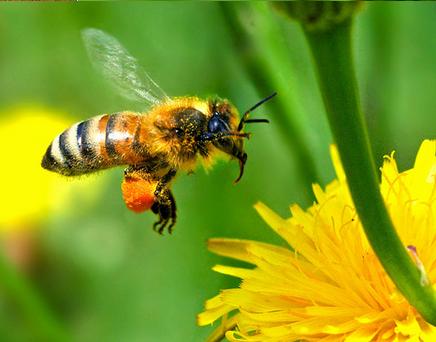 Na świecie istnieje około dwadzieścia tysięcy gatunków pszczółWiększość z nich nie została opisana, a więc liczba ta może być dużo większa.
W Polsce możemy spotkać trzy podgatunki pszczoły miodnej: Środkowoeuropejską,Kaukaską,Kraińską, oraz ich krzyżówki. Rasy różnią się różnymi cechami takimi jak: łagodność, pracowitość, czy skłonność do rojenia się. Dzięki pszczołom możliwe jest zapylanie roślin a więc stabilizacja i rozwój ekosystemu na naszej planecie
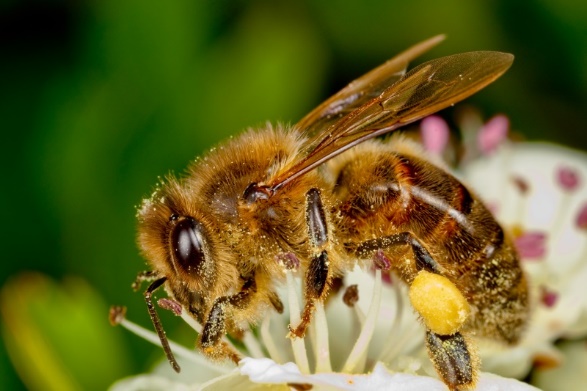 Pszczoły miodne…
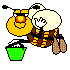 Do produktów pszczół miodnych należą głównie: miód i wosk.
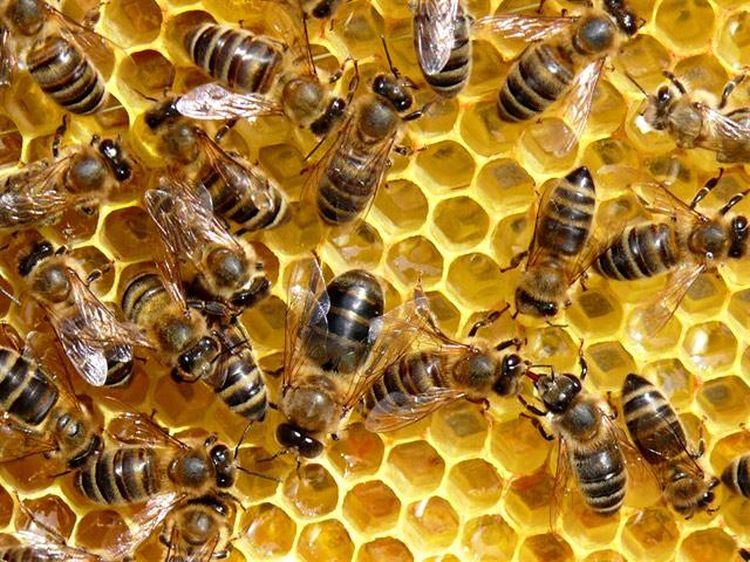 Pszczoła miodna występuje w rodzinach zwanych rojami, które składają się z robotnic, samców zwanych trutniami oraz matki pszczelej, zwanej królową. Łącznie rój może liczyć od 10 000 do 80 000 owadów, które zależnie od pełnionych funkcji różnią się między sobą budową i ubarwieniem.
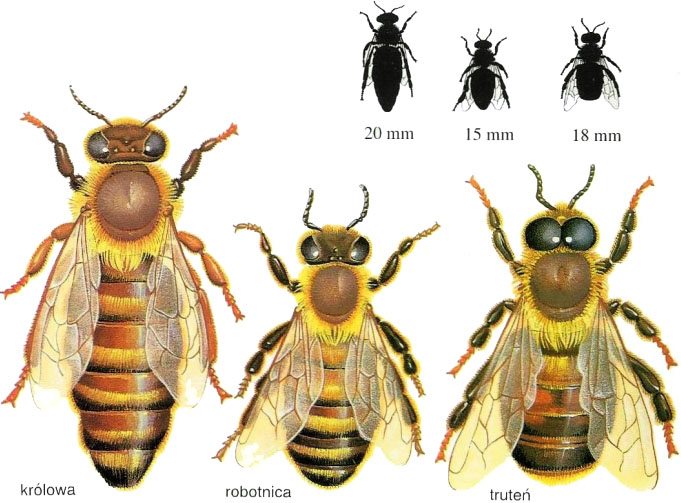 Hierarchia pszczelej rodziny
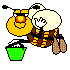 Budowa pszczoły
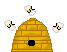 KRÓLOWA- matka pszczela
jest największa
 przebywa ona niemal stale w ulu, nie przejawia troski  o swoje potomstwo 
 nie wykonuje żadnych prac związanych z budową gniazda i gromadzeniem zapasu pokarmu
 królowa ma za zadanie składanie jaj
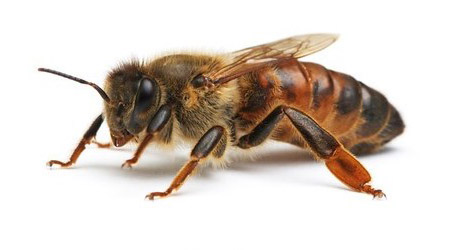 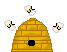 TRUTEŃ
…nieco mniejszy od matki, ma krępą budowę ciała, bardzo duże oczy złożone silnie rozwinięte skrzydła. Jest pozbawiony żądła, w które wyposażone są żeńskie postacie pszczół. Tak jak matka nie wykonuje on żadnych prac w ulu ani poza nim.
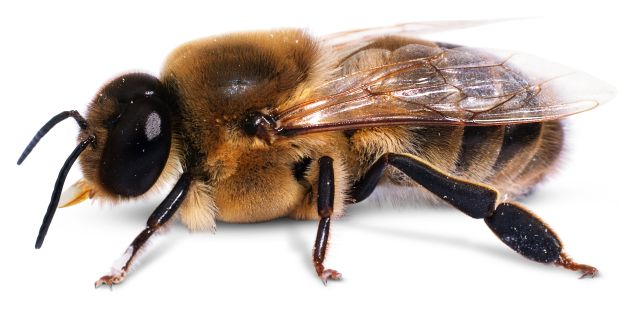 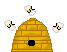 ROBOTNICA
Robotnica zostaje zbieraczką mniej więcej w 21 dniu życia; Każda pszczoła zbieraczka obiera sobie tylko jeden rodzaj kwiatów i do gniazda znosi tylko jeden rodzaj pożytku. Robotnice, podobnie jak królowa, są stałymi mieszkańcami ula.
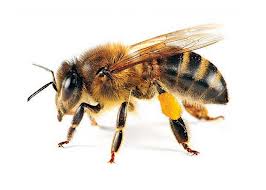 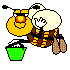 Tańczące pszczoły
Pszczoły porozumiewają się za pomocą tańców i wydawania dźwięków
Pszczoła zbieraczka po znalezieniu nowego źródła pożytku wykonuje w gnieździe taniec. Może ona:

poruszać się po linii tworzącej półksiężyce

 zataczać koło

zataczać ósemki
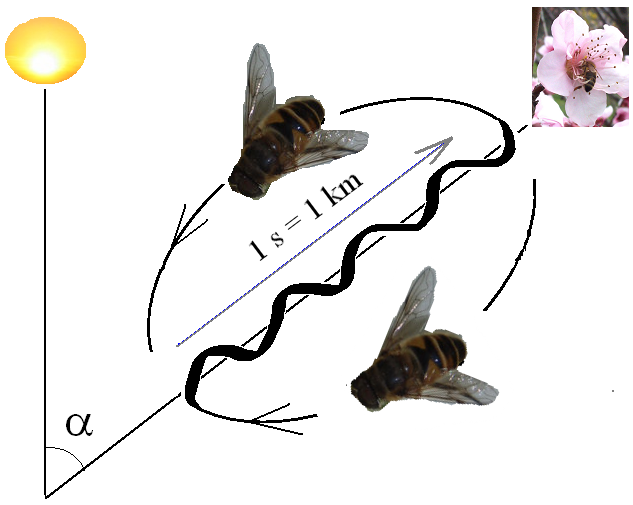 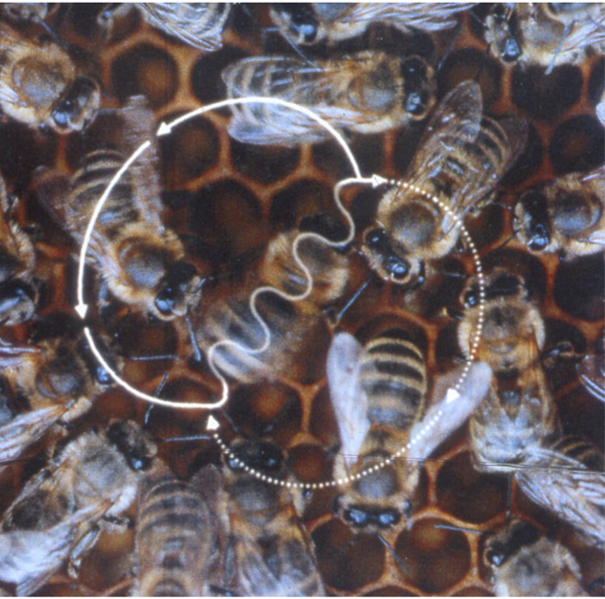 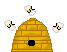 Gdzie mieszkają pszczoły?UL
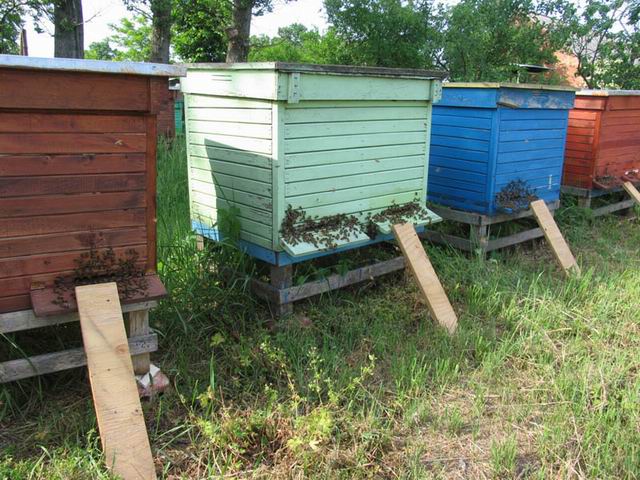 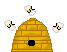 PASIEKA
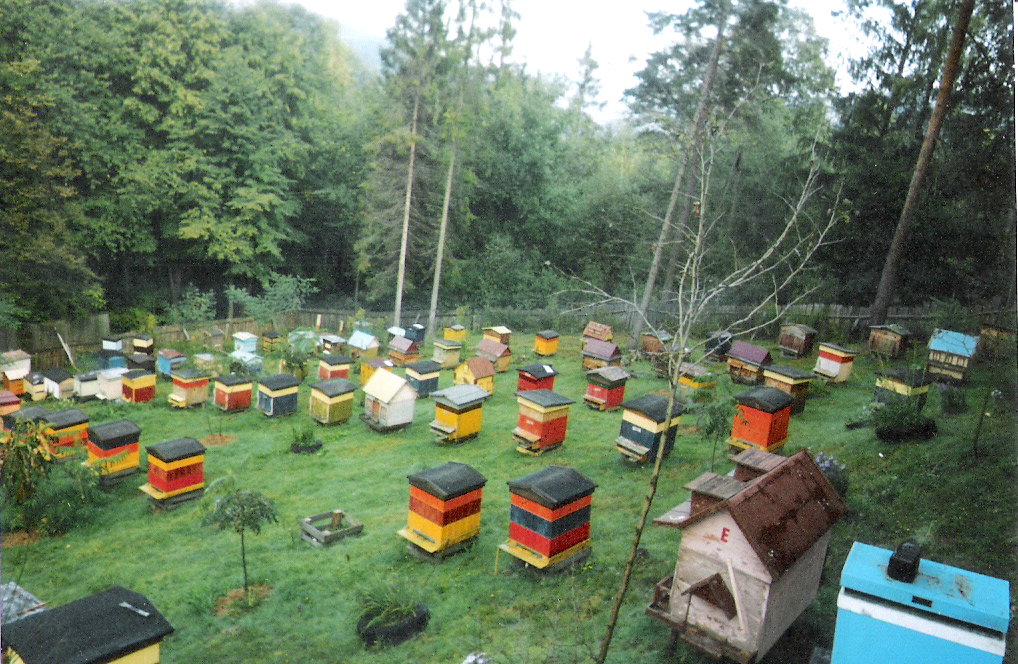 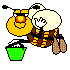 Jak powstaje miód?
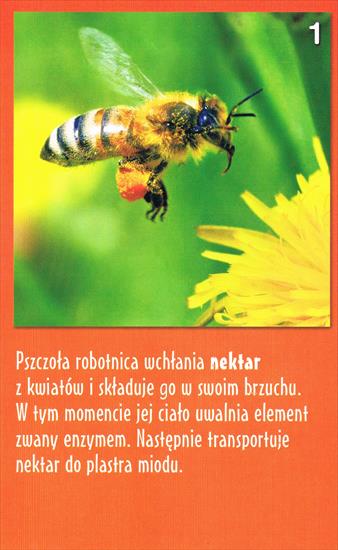 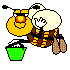 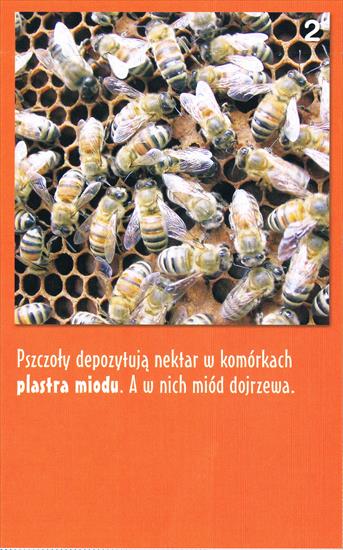 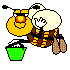 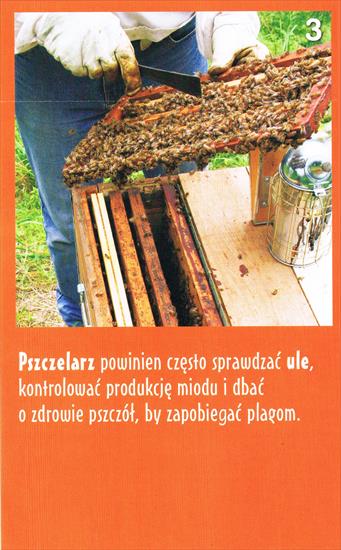 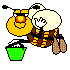 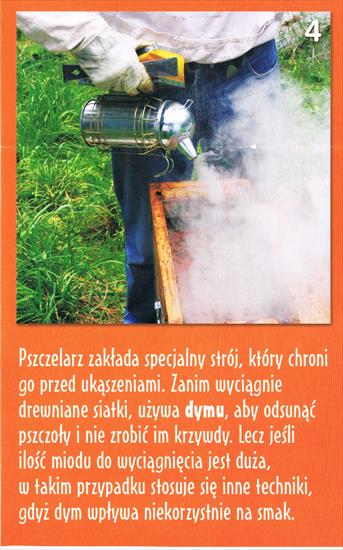 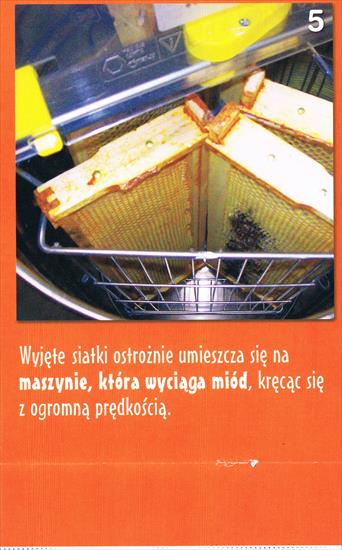 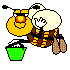 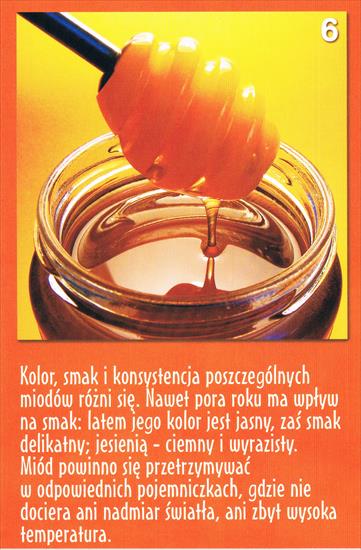 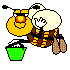 Rodzaje miodu:
RZEPAKOWY
WIELOKWIAT
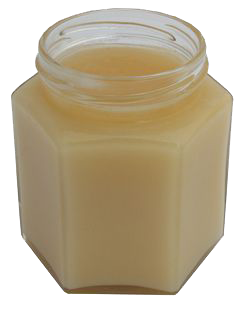 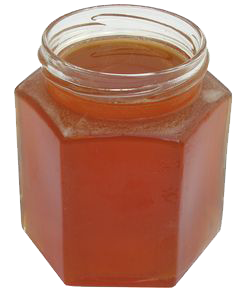 WRZOSOWY
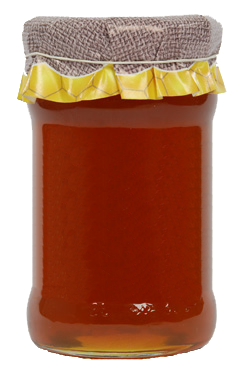 AKACJOWY
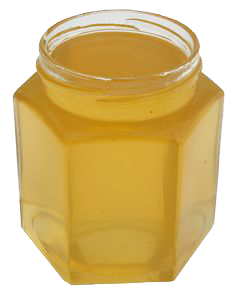 SPADZIOWY
LIPOWY
GRYKOWY
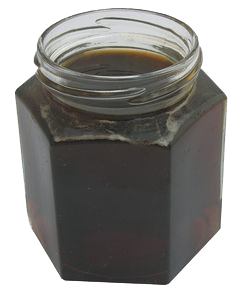 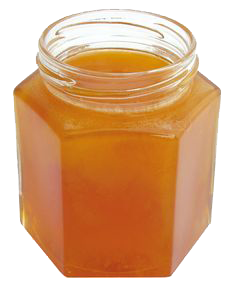 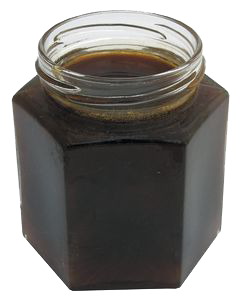 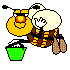 Do czego wykorzystujemy miód?
Zdrowie:
Leczy rany, skaleczenia 
Łagodzi ból gardła i kaszel 
Dawka energii
Zastępujemy cukier miodem w kuchni

Uroda:
 Nawilżanie skóry
 Poprawia kondycję włosów
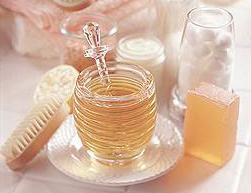 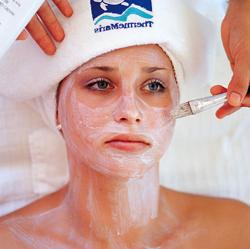 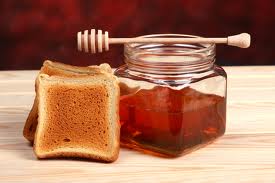 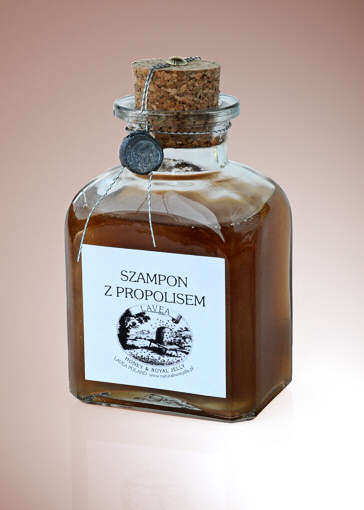 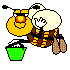 Co jeszcze produkują pszczoły?
WOSK PSZCZELI
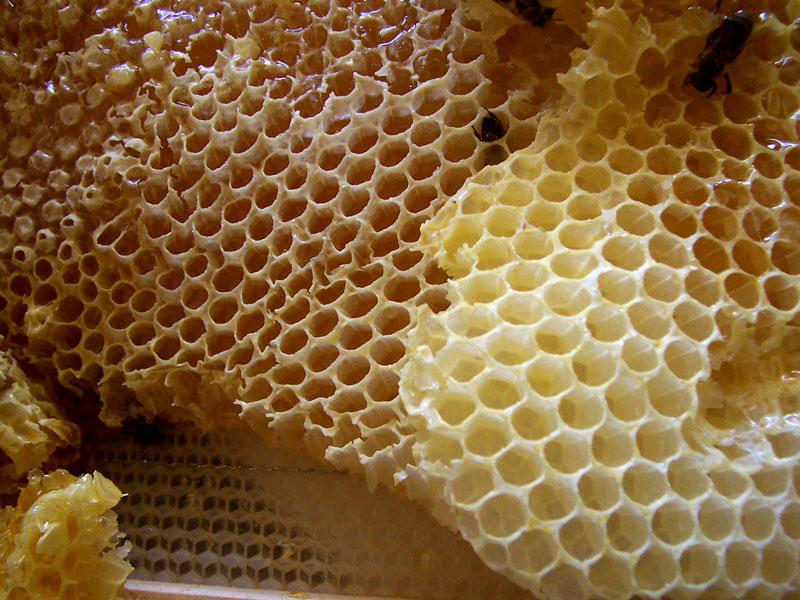 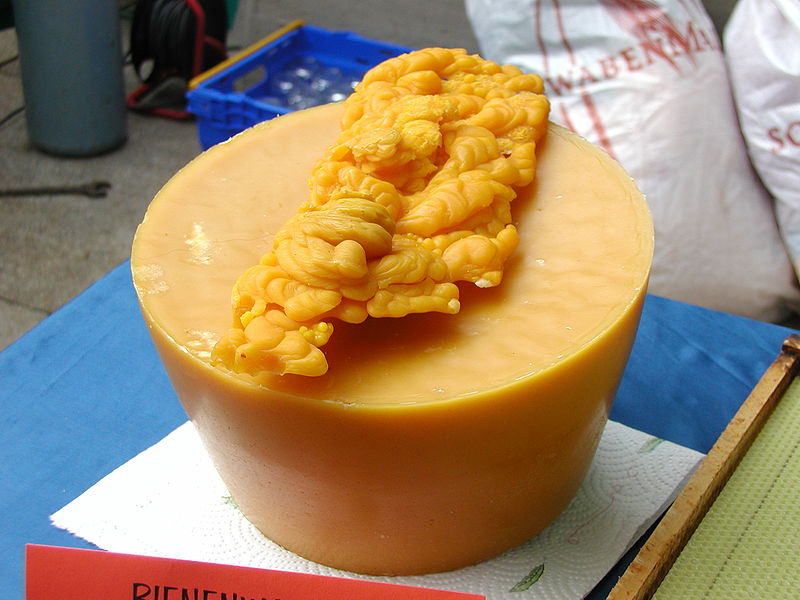 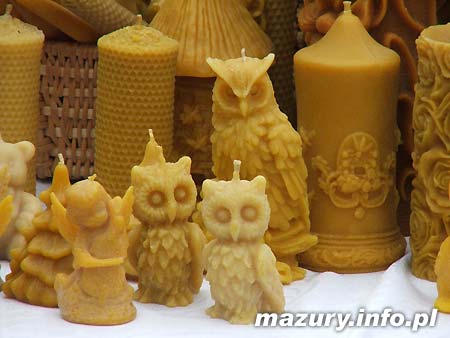 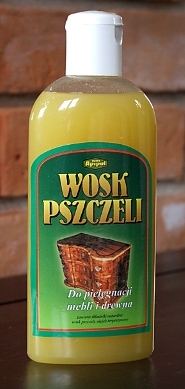 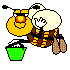 Propolis – kit pszczeli
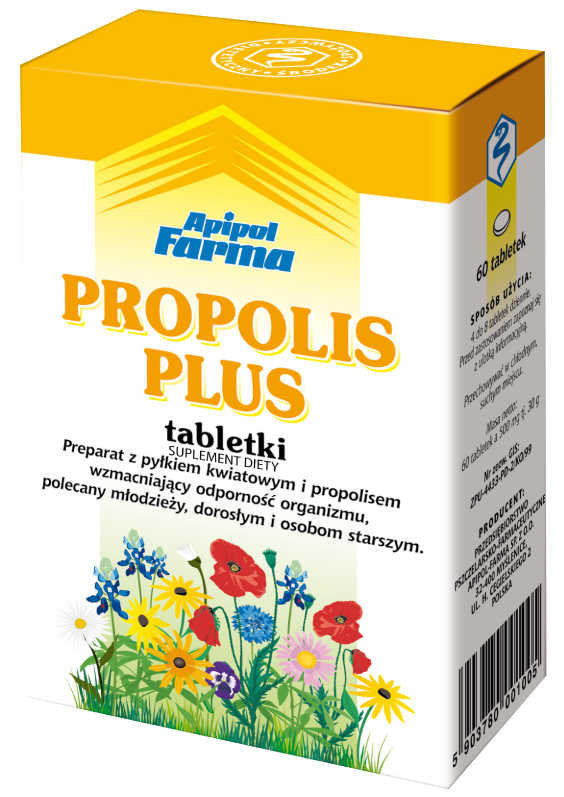 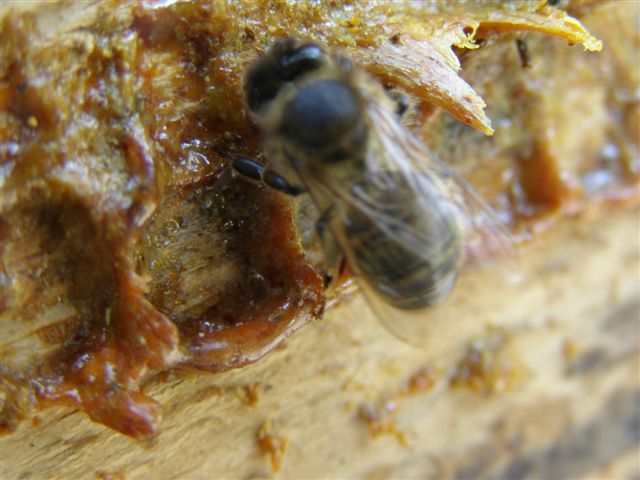 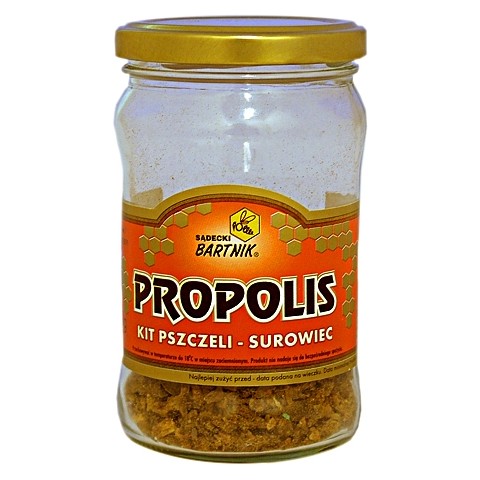 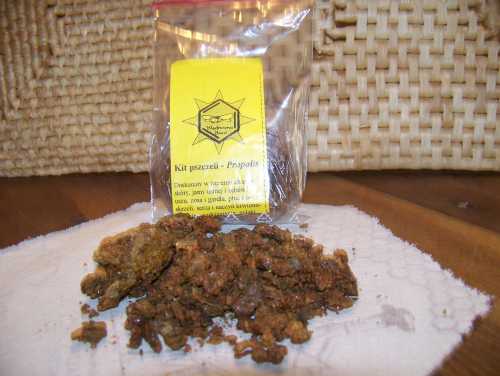 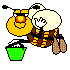 Pyłek pszczeli
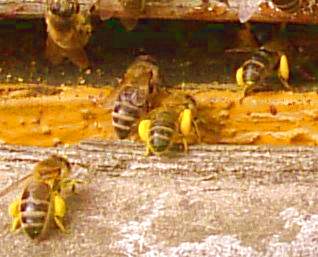 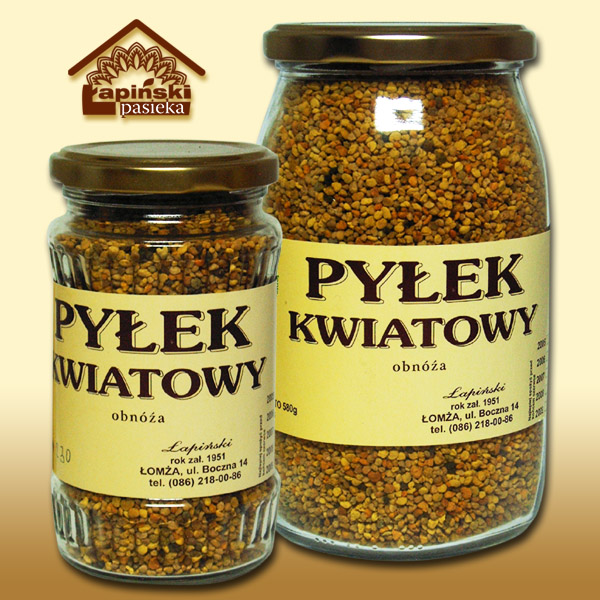 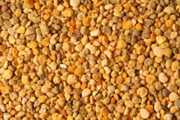 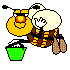 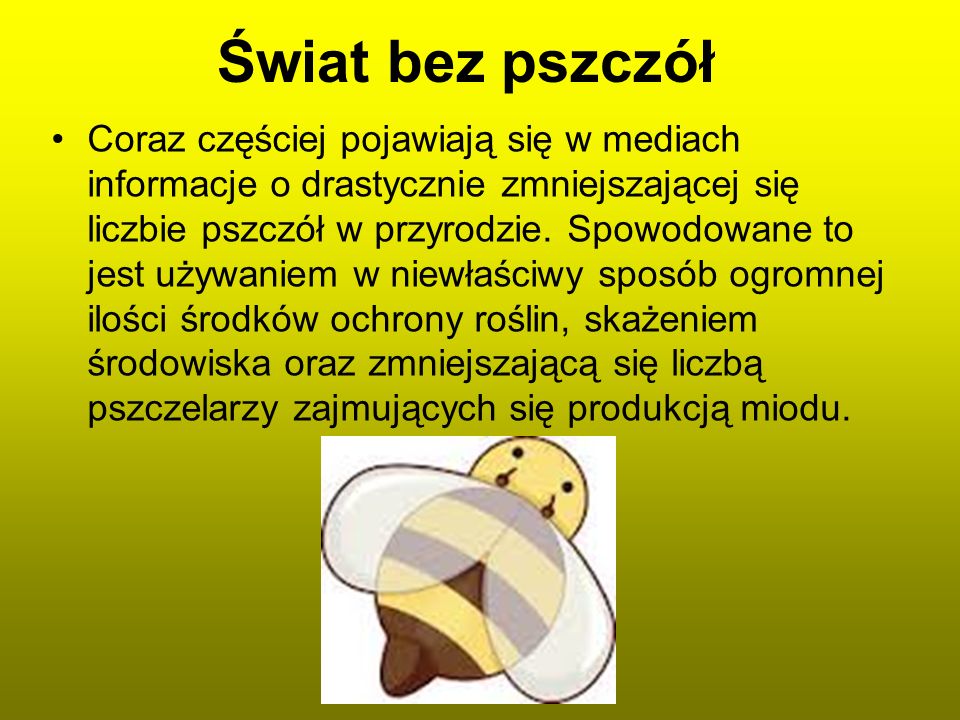 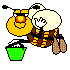 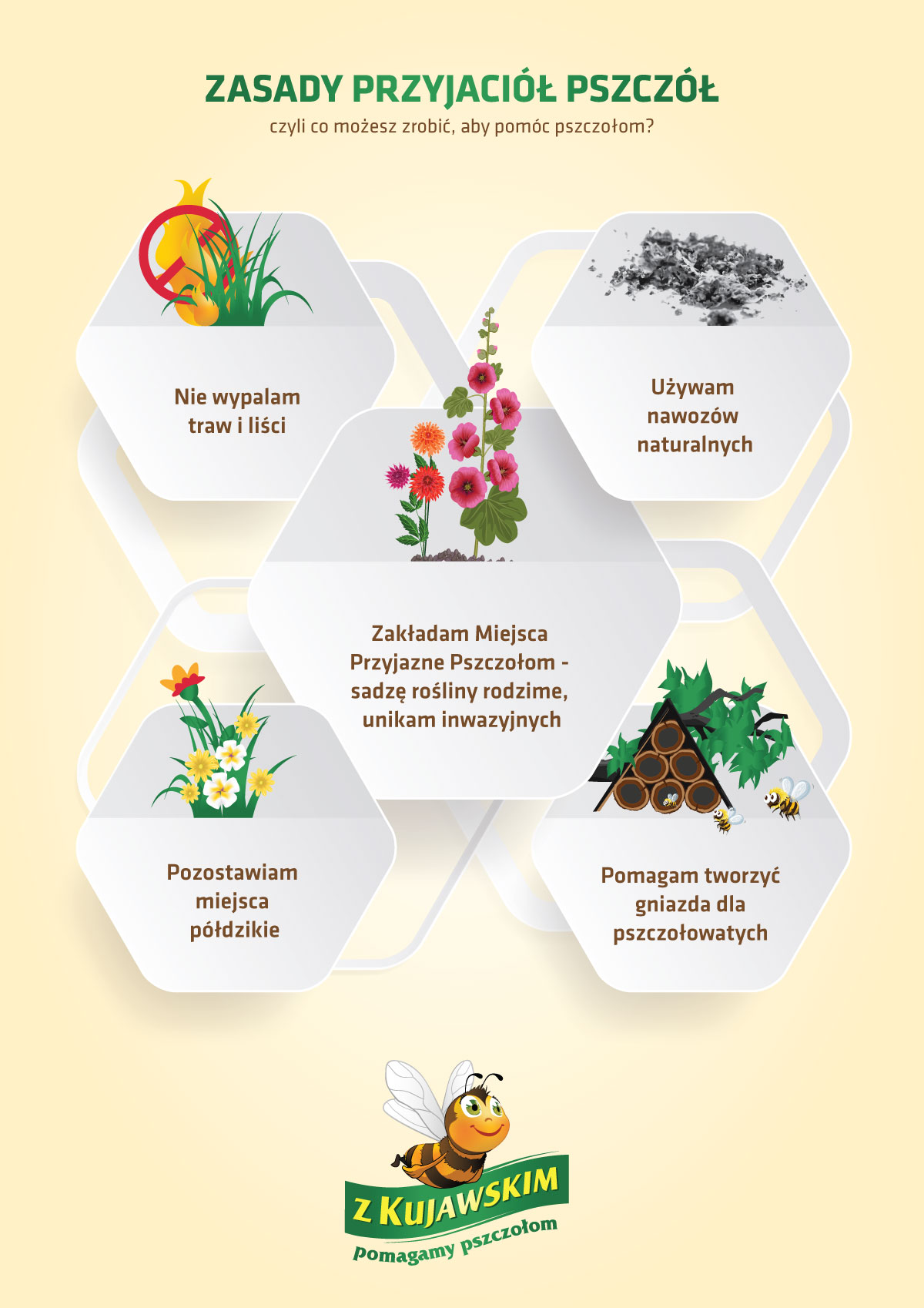 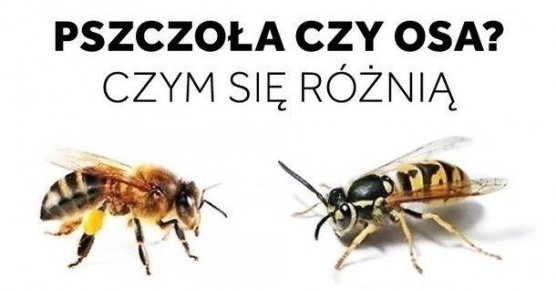 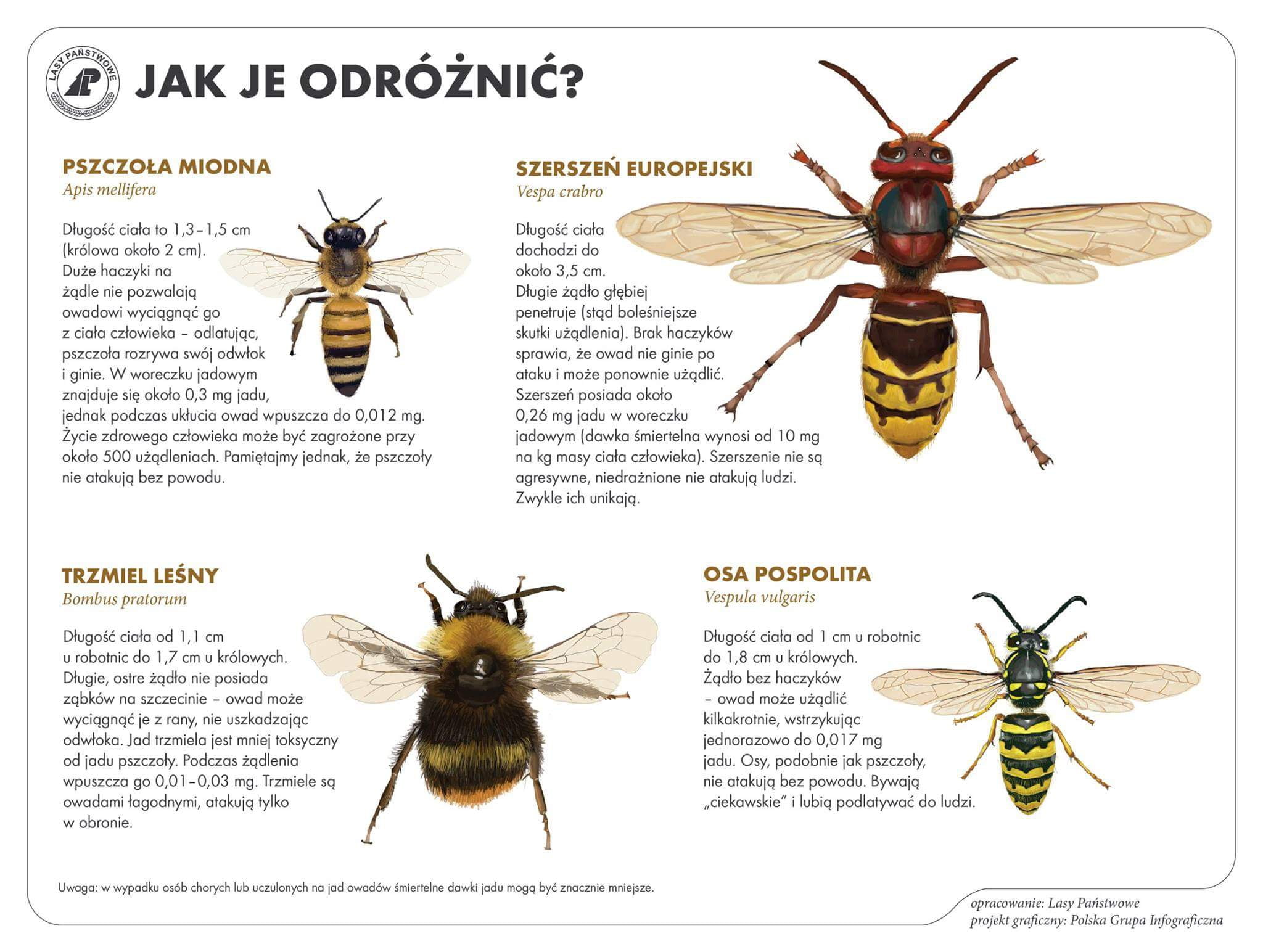 Dbajmy o pszczoły!
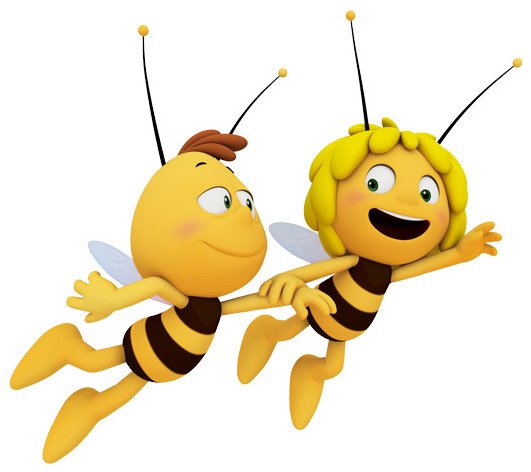 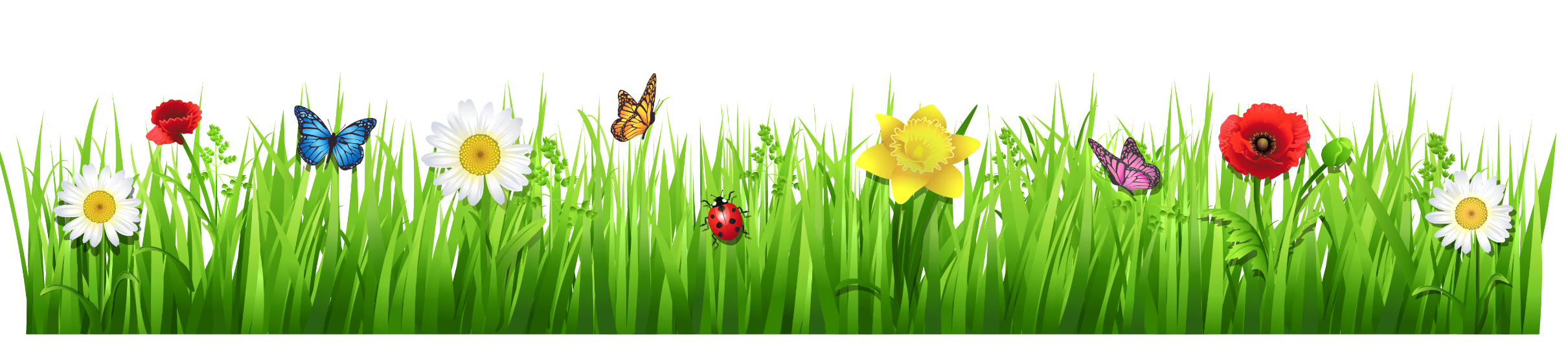